Phonics
SSC [oi] [revisited]
Y7 French
Term 3.1 - Week 4 - Lesson 55
Adeline Charlton / Natalie Finlayson / Kirsten Somerville

Date updated: 05/05/20
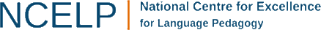 [Speaker Notes: Learning outcomes
SSC [oi] [revisited]]
oi
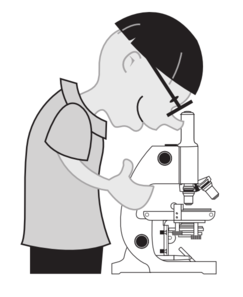 voir
[Speaker Notes: Source word: voir [69]
1. Present the letter and say the [oi] sound first, on its own. Students repeat it with you.2. Bring up the word ”voir” on its own, say it, students repeat it, so that they have the opportunity to focus all of their attention on the connection between the written word and its sound.
3. A possible gesture for this would be to put one’s hand above one’s brow (as if to shade one’s view) and pretend to be seeing something far off.4. Roll back the animations and work through 1-3 again, but this time, dropping your voice completely to listen carefully to the students saying the [oi] sound, pronouncing ”voir” and, if using, doing the gesture.]
oi
voir
[Speaker Notes: With sound and no pictures to focus all attention on the sound-symbol correspondence.]
oi
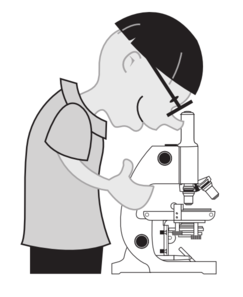 voir
[Speaker Notes: Without sound to elicit pronunciation (without first hearing the teacher). 

Teacher to elicit pronunciation by asking “Comment dit-on …”]
oi
avoir
droite
[to have]
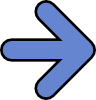 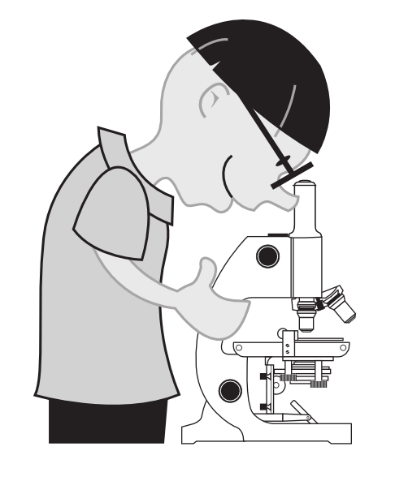 voir
trois
Au revoir !
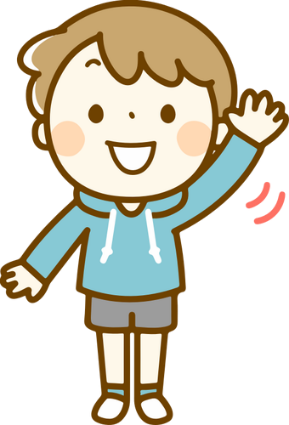 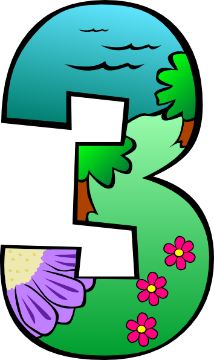 Pourquoi ?
[why?]
[Speaker Notes: Introduce and elicit the pronunciation of the individual SSC [oi] and then the source word ‘voir’ again (with gesture, if using).Then present and elicit the pronunciation of the five cluster words.The cluster words have been chosen for their high frequency, from a range of word classes, with the SSC (where possible) positioned within a variety of syllables within the words (e.g. initial, 2nd, etc.) and additionally, we have tried to use words that build cumulatively on previously taught SSCs (see the Phonics Teaching Sequence document) and do not include new SSCs.  Where new SSCs are used, they are often consonants which have a similar symbol-sound correspondence in English.  
Word frequency rankings (1 is the most common word in French): droite [1293]; avoir [8] au revoir [n/a]; pourquoi[193]; trois[115]; voir [69].Source: Londsale, D., & Le Bras, Y.  (2009). A Frequency Dictionary of French: Core vocabulary for students London: Routledge.]
oi
avoir
droite
voir
trois
Au revoir !
Pourquoi ?
[Speaker Notes: With sound and no pictures to focus all attention on the sound-symbol correspondence.]
oi
avoir
droite
[to have]
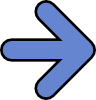 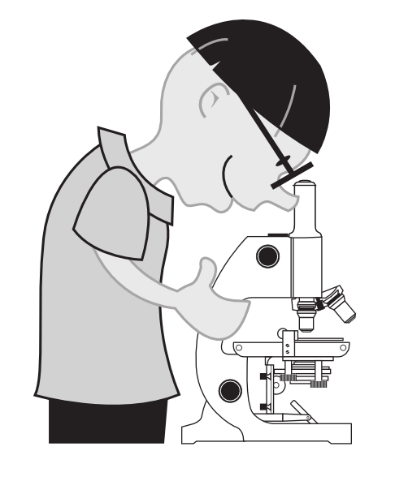 voir
trois
Au revoir !
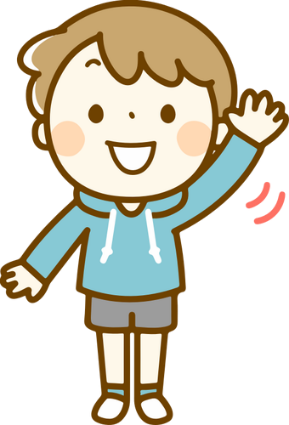 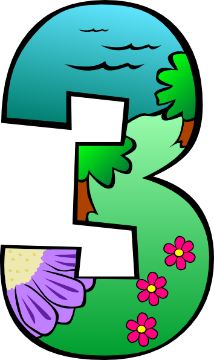 Pourquoi ?
[why?]
[Speaker Notes: Without sound to elicit pronunciation (without first hearing the teacher). 

Teacher to elicit pronunciation by asking “Comment dit-on …”]
parler / écouter
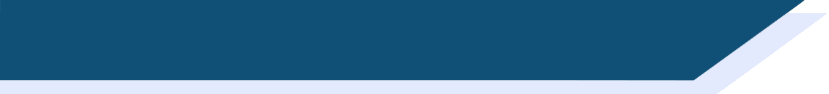 Phonétique
(a)in
oi
drain
[drain]
bain
[bath]
droit
[straight]
voix
[voice]
crin
[horsehair]
croix
[cross]
soi
[oneself]
nain
[dwarf]
pain
[bread]
poids
[weight]
vin
[wine]
foi
[faith]
noix
[walnut]
moi
[me/
myself]
main
[hand]
fin
[end]
sain
[healthy]
bois
[wood]
[Speaker Notes: In-class version (NB: a home-learning version of this activity can be found on the following slides: 9, 10, 11. It has been split over 3 slides to allow easier access to the audio).

This pairwork activity uses minimal pairs to practise pronunciation and recognition of [oi] in contrast to [ain / in].

Suggested procedure
1/ Each student writes 1-10 in their workbooks and chooses 10 words to write down in order (this number can be increased or decreased to fit the time available). 
2/ Students then take turns to read their list aloud, while their partner notes down either “ain” or “oi” for each word. For a more challenging task, students could find the word on the board and write it down in full as they listen. 
3/ The partners then compare lists and work together to correct any words that were mispronounced or misheard.
4/ The teacher circulates and listens for any areas of difficulty – in particular, students may need to be reminded about the SFC.

This task uses unknown vocabulary to encourage decoding.

Frequency values of unknown vocabulary used: bain [3458], pain [2808], crin [>5000], drain = cognate, vin [2309], nain [>5000], sain [1763], fin [111], droit [143], toi [510], voix [414], croix [3904], poids [1102], soi [1365], foi [1368], moi [131], noix [>5000], bois [1425]]
parler / écouter
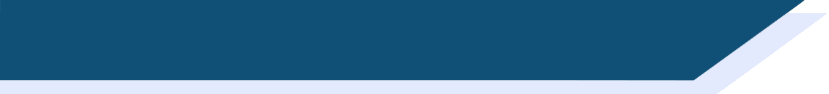 Phonétique 1 (self-study)
Click on the arrow to listen to a list of nine of the words from below. 
Write down whether you hear [oi] or [(a)in]. You can write the full word if you recognise it.
Once you have listened to nine words, click the space bar to see answers. 
Practise saying [oi] and [(a)in] by playing the audio again and repeating the words.
(a)in
oi
drain
[drain]
voix
[voice]
bain
[bath]
droit
[straight]
crin
[horsehair]
soi
[oneself]
croix
[cross]
foi
[faith]
pain
[bread]
nain
[dwarf]
vin
[wine]
fin
[end]
poids
[weight]
noix
[walnut]
Remember! Silent Final Consonants (SFC): none of the words on this slide has the final [n], [s] or [x] pronounced.
moi
[me/
myself]
sain
[healthy]
main
[hand]
bois
[wood]
[Speaker Notes: Home learning version - It has been split over 3 slides to allow easier access to the audio (NB: an in-class version of this activity can be found on slide 8).

Transcript
main 
moi 
sain  
fin 
foi 
voix 
vin 
bain
bois]
parler / écouter
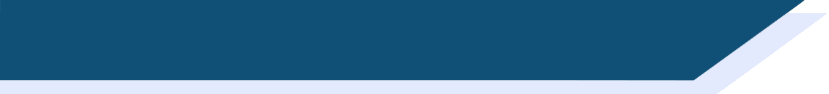 Phonétique 2 (self-study)
Click on the arrow to listen to a second list of nine of the words from below. 
Write down whether you hear [oi] or [(a)in]. You can write the full word if you recognise it.
Once you have listened to nine words, click the space bar to see answers. 
Practise saying [oi] and [(a)in] by playing the audio again and repeating the words.
(a)in
oi
drain
[drain]
voix
[voice]
bain
[bath]
droit
[straight]
crin
[horsehair]
soi
[oneself]
croix
[cross]
nain
[dwarf]
pain
[bread]
foi
[faith]
vin
[wine]
poids
[weight]
noix
[walnut]
fin
[end]
Remember! Silent Final Consonants (SFC): none of the words on this slide has the final [n], [s] or [x] pronounced.
moi
[me/
myself]
sain
[healthy]
main
[hand]
bois
[wood]
[Speaker Notes: Home learning version - It has been split over 3 slides to allow easier access to the audio (NB: an in-class version of this activity can be found on slide 8).

Transcript
soi 
pain 
poids 
nain 
croix 
noix 
droit 
drain 
crin]
parler / écouter
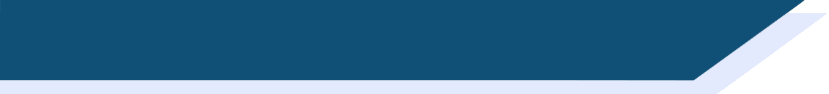 Phonétique 3 (self-study)
Click on the arrow to listen to a third list of nine of the words from below. 
Write down whether you hear [oi] or [(a)in]. You can write the full word if you recognise it.
Once you have listened to nine words, click the space bar to see answers. 
Practise saying [oi] and [(a)in] by playing the audio again and repeating the words.
(a)in
oi
drain
[drain]
voix
[voice]
bain
[bath]
droit
[straight]
crin
[horsehair]
soi
[oneself]
croix
[cross]
foi
[faith]
nain
[dwarf]
pain
[bread]
vin
[wine]
poids
[weight]
noix
[walnut]
fin
[end]
Remember! Silent Final Consonants (SFC): none of the words on this slide has the final [n], [s] or [x] pronounced.
moi
[me/
myself]
sain
[healthy]
main
[hand]
bois
[wood]
[Speaker Notes: Home learning version - It has been split over 3 slides to allow easier access to the audio (NB: an in-class version of this activity can be found on slide 8).

Transcript
voix 
pain 
croix 
moi 
crin 
vin 
nain 
foi 
drain]